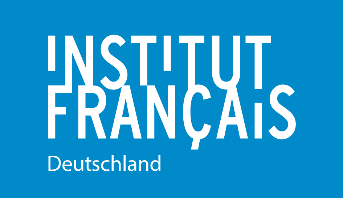 Concours Kamishibaï plurilingue 2021-2022
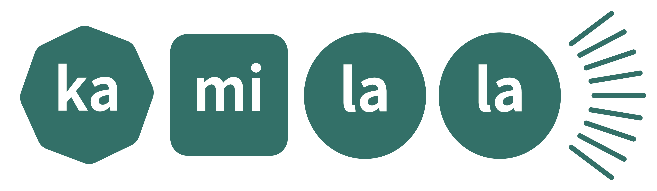 TITRE
Catégorie
deutschland